Evaluating the Flexibility of the Java Sandbox
By: Zack Coker, Michael Maass, Tianyuan Ding, Claire Le Goues, and Joshua Sunshine
1/28
[Speaker Notes: Maybe add a basic description of the sandbox before the motivation section.  And then motivate the study more instead of the tool.  Why do we want to see if people are using the sandbox correctly?

At some point, go back through slides and remove unnecessary titles]
Motivation
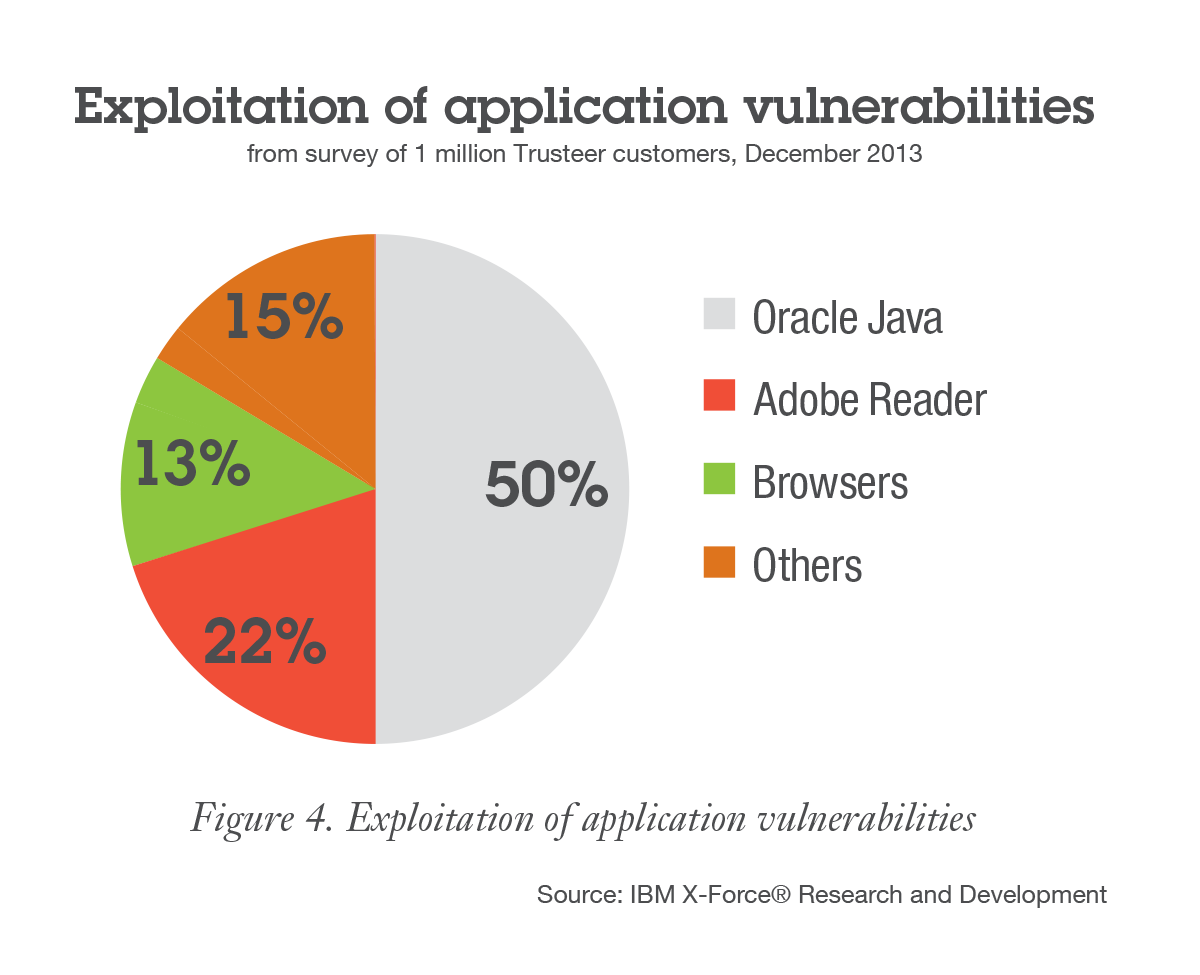 Kaspersky Security Bulletin 2014
2/28
[Speaker Notes: This side should hint at what you want messages you want to get across to the audience, or you should break it into another slide which covers the benefits of our approach (mabye new slide 4).  Consider the headlines from a previous presentation.]
Java Sandbox
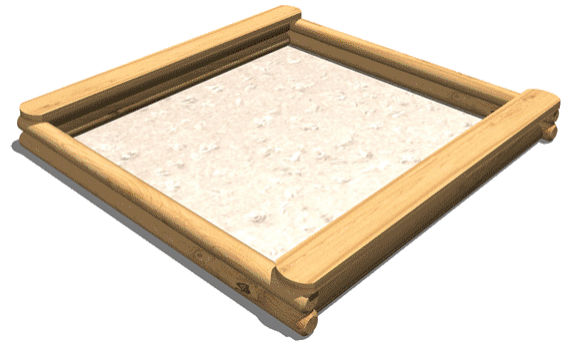 Untrusted Java Applications
3/28
[Speaker Notes: But Java has a sandbox to encapsulate untrusted applications from the rest of the computer]
How is the Java sandbox actually used?
Li Gong, the primary designer of the Java
security architecture stated he didn’t know how  extensively the “fined grained access control mechanism” (i.e. the Java sandbox) is used.
[ACSAC 2009 Keynote]
4/28
Importance of investigating how security toolsare used in practice
Design more intuitive security mechanisms
Possible language features
Differentiate between malicious and benign code
5/28
Sandbox Example
Sandboxed
Application
Socket
connect(“internal.auth:80”)
checkConnect(“internal.auth”, 80)
SecurityManager
checkPermission(...)
Policy
AccessController
implies(...)
Allowed?


✗SecurityException
✓ Do Nothing
6/28
Turn off Sandbox Example
Sandboxed
Application
System.setSecurityManager(null)
Allowed?


✗SecurityException
Sandbox
Removed
7/28
Study
In this work, we investigated how benign open source Java programs interact with the Java sandbox to:
Characterize sandbox interactions
Detect malicious applications
Understand developer difficulties with the sandbox
8/28
[Speaker Notes: May need to change the last bullet later]
Research Question
How do benign open source Java applications interact with the security manager?
9/28
Possible Answers
Four non-disjoint possibilities for all benign applications:
Benign applications never disable the security manager.
Benign applications never weaken a set security manger
Benign applications do not change a set security manager
Benign applications never modify the security manager if a self protecting security manager is set.
10/28
Not Self-protecting Permissions
11/28
Methodology
Collect large corpus of benign Java applications that use or interact with the security manager.
Static analysis to trace where the Security Manager was set and initialized
Manual code inspection (two annotators, check for agreement).
Dynamic Analysis to verify sandbox interactions

Goal: completely understand how benign applications interact with the security manager.
12/28
[Speaker Notes: Say rigorous]
Qualitas Corpus
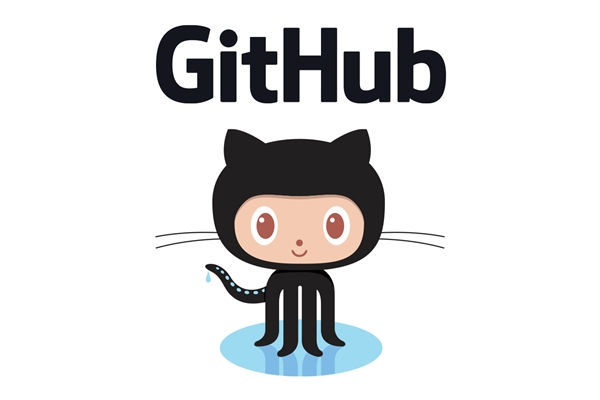 13/28
[Speaker Notes: Qualitas Corpus: 24 out of 112 Programs]
Security Manager Interaction Classification
28/36 (78%) never change the sandbox settings once the settings are initially set
14/28
Possible Answers
Four Possibilities:
Benign applications never disable the security manager.
Benign applications never weaken a set security manger
Benign applications do not change a set security manager
Benign applications never modify the security manager if a self protecting security manager is set.
15/28
Research Question Evaluation
Benign applications do disable the security manager.
Benign applications do weaken a set security manger
Benign applications do change a set security manager
Benign applications never modify the sandbox if a self protecting security manager is set.
16/28
Examples of Disabling the Security Manager
package jtimelag;public class JTimelag {     public static void main(String[] args) {
        System.setSecurityManager(null);           
         Fenetre fen = new Fenetre();        fen.setVisible(true);    }    }
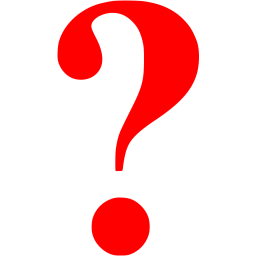 17/28
[Speaker Notes: Make diagram for system.exit]
Not Sandboxed Requirement
"//TODO Hack so that when the classloader loading the fwk is created we don't have funny permissions. This should be revisited."
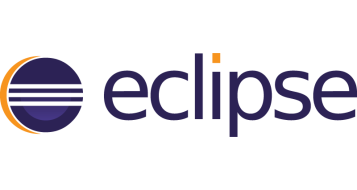 [	         ]
18/28
Eclipse
JVM
19/28
Eclipse
Ant
JVM
20/28
Enforcing Architectural Constraints
Eclipse
System.exit()
Ant
JVM
21/28
Weakening the Security Manager?
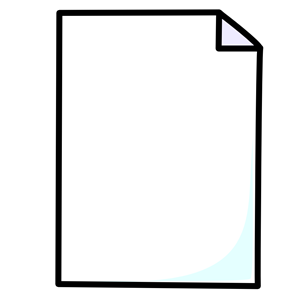 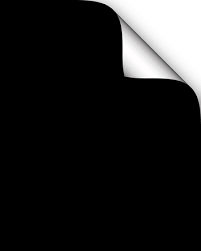 Permission List
Forbidden 
List
vs.
22/28
[Speaker Notes: Using the sandbox as a blacklist instead of a whitelist (stating what is allowed instead of what is not allowed). Look up what Freemind allowed or didn’t allow.]
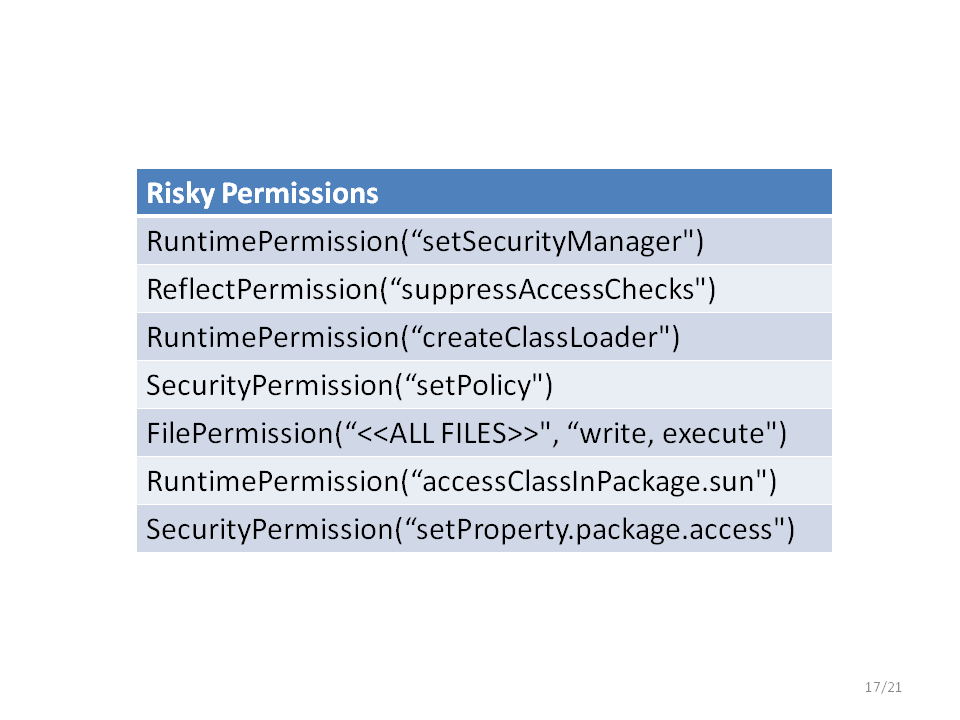 <permissions>
 	<grant class=”java.security.AllPermission”/>
	<revoke class=“java.util.PropertyPermission”/>
<permissions>
[https://ant.apache.org/manual/Types/permissions.html]
23/28
Takeaways from empirical study
Applications interact with the sandbox for non security related reasons
Harder to design exploit mitigations

Sandbox complexity and flexibility leads to insecurity

A majority of applications in the dataset (78%) never change the security manager if a self-protecting security manager is set
24/28
Can we differentiate benign and malicious applications?
Empirical validation
25/28
Detection Rules
Privilege Escalation Rule: If a self-protecting security manager is set, a class cannot load a more privileged class.

Security Manager Rule: Once a self-protecting security manager is set, the manager cannot change
26/28
Validation Results
27/28
[Speaker Notes: Say to exlude JNTI exploits]
Conclusion – Importance of Investigating Security Tools
Improve security mechanisms: Java’s flexibility and complexity leads to misuse.
Possible language features: People use the security manager for non-security reasons, such as preventing sub-applications from exiting; Java would benefit from supporting these features separately.
Differentiate malicious and benign code: a language-level tool that notices when privilege escalation/weakening of security manager occurs could catch future exploits.
28/28
Motivation
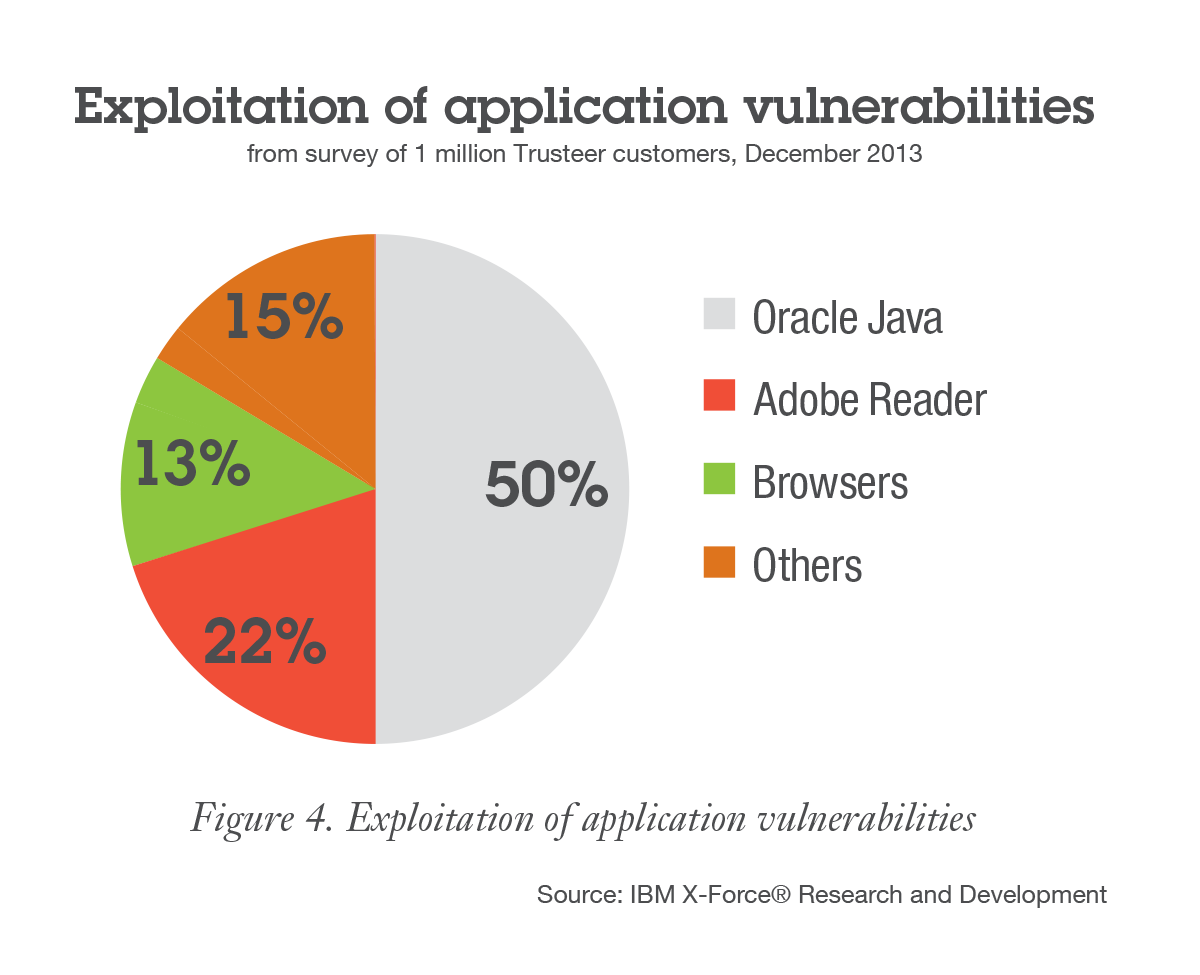 Kaspersky Security Bulletin 2014
Average cost of data breach for a company: $3.5 million – Ponemon Institute (2014)
29
[Speaker Notes: This side should hint at what you want messages you want to get across to the audience, or you should break it into another slide which covers the benefits of our approach (mabye new slide 4).  Consider the headlines from a previous presentation.]
Java Exploits
First find a vulnerable entry point
Compromise system security 
Turn off the sandbox
System.setSecurityManager(null)
30
[Speaker Notes: Change this to pictures later.  This is just an outline at the moment]
Backwards Compatibility Tests
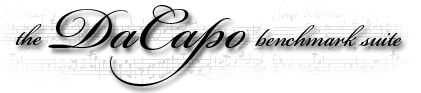 6 Java Web Start applications
31/21
[Speaker Notes: Dacaop contains 14 programs]
System.setSecurityManager(new       
              AntSecurityManager (originalSM, 
              Thread.currentThread()));
703    // ... execute Ant ...
723    finally {
724        // ...
725        if (System.getSecurityManager() instanceof
                       AntSecurityManager ) {
726            System.setSecurityManager(originalSM);
727      }
32/21
[Speaker Notes: Replace with diagram for System.exit behavior]
Importance of investigating how security tools are used in practice

Design more intuitive security mechanisms
Possible language features
Differentiate between malicious and benign code
33/21
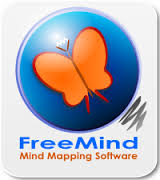 34/21
Conclusion
Developers use the sandbox for many reasons, not all security related
Harder to design exploit mitigations

Sandbox complexity and flexibility leads to insecurity

Applications which set a self-protecting security manager can be further protected
35/21
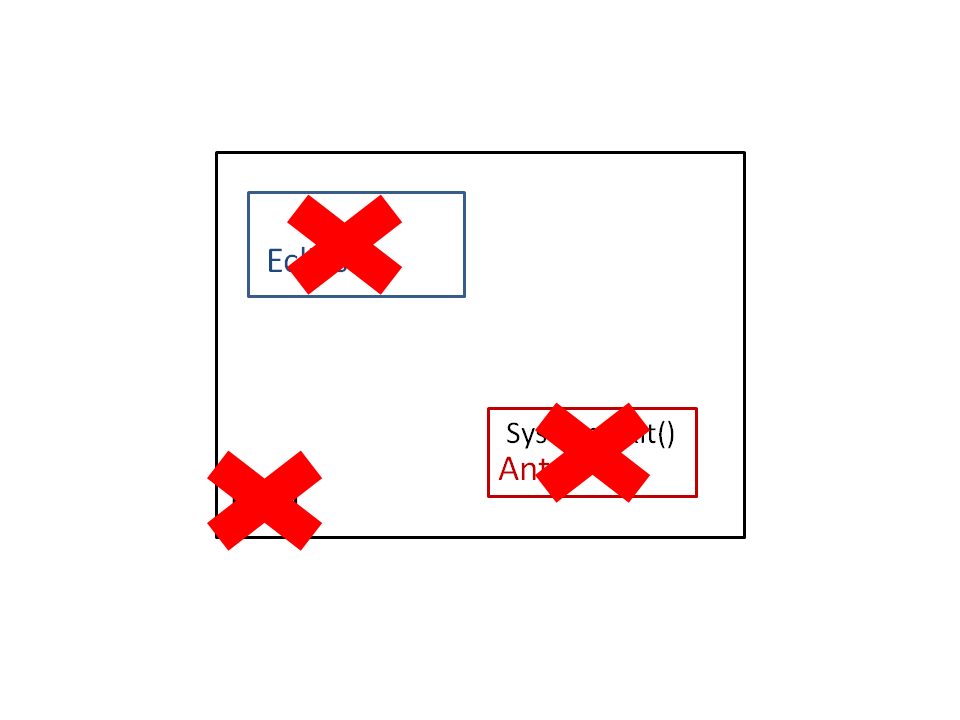 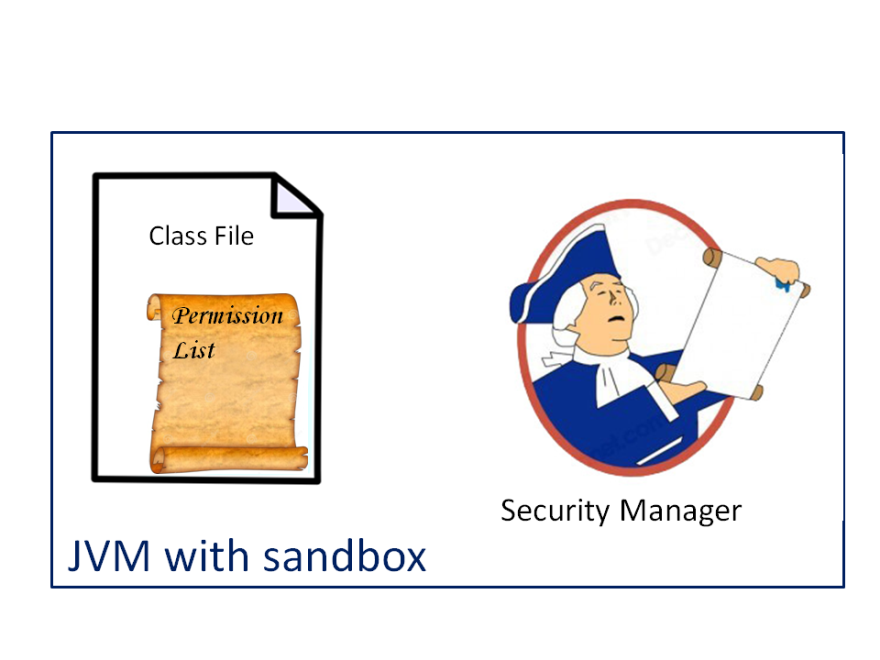 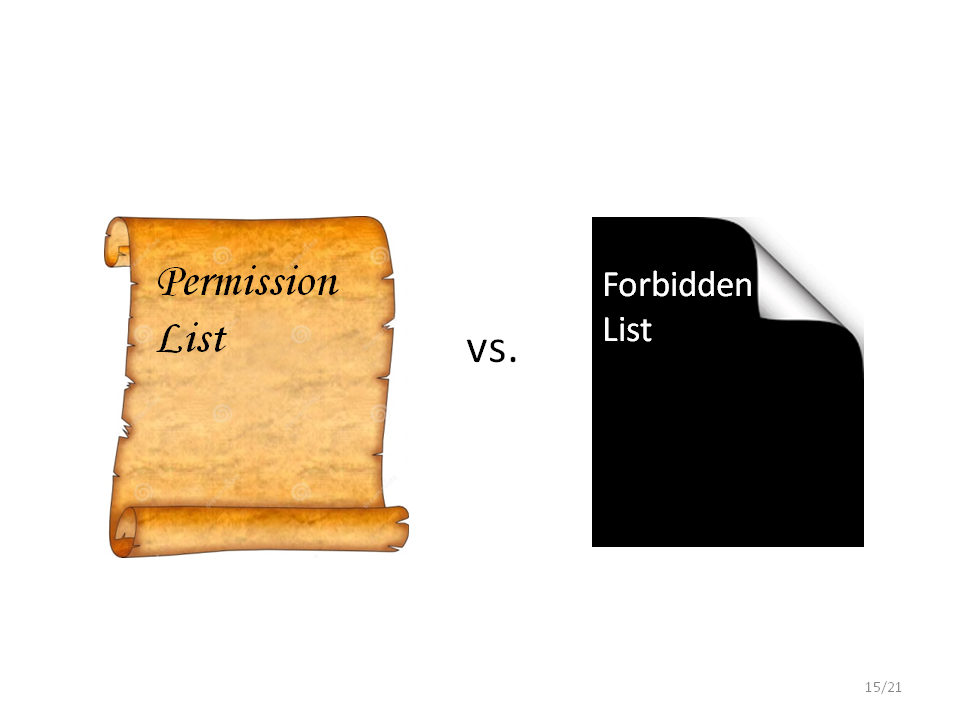 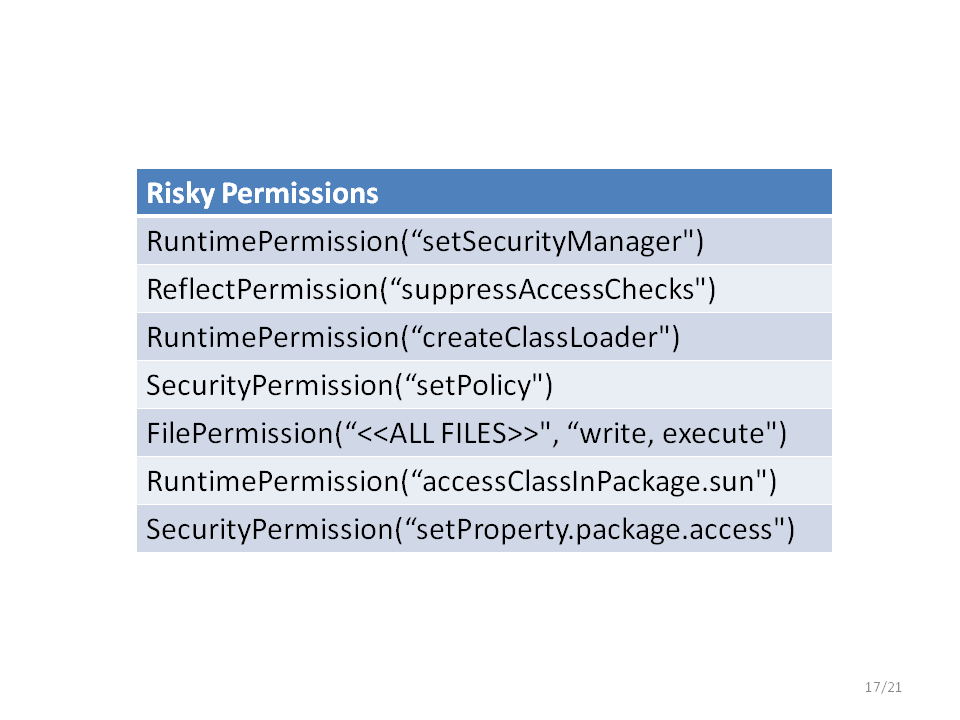 36/21
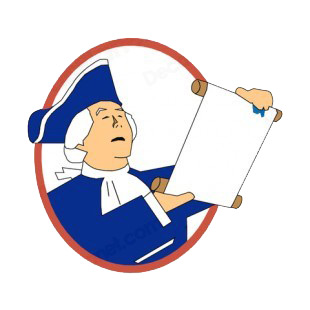 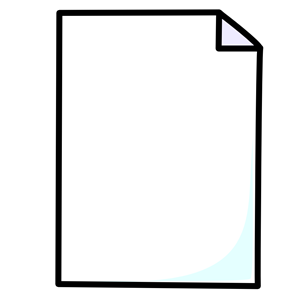 Jar File
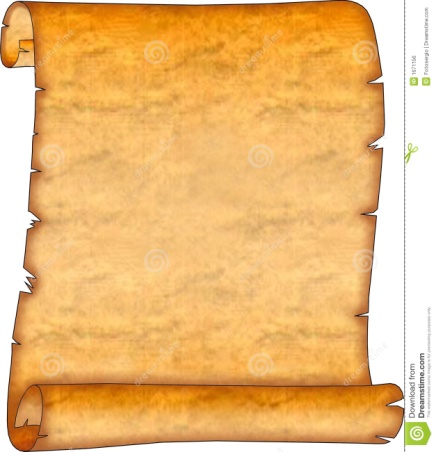 Permission List
Security Manager
JVM with sandbox
37/28
[Speaker Notes: Emphasize the Security Manager!!!]